Clinical Case Study 2
Clinical Case Studies
Now that you have learned about the 3A’s Framework for Firearm Injury Prevention Counseling, it’s time to put them into practice. 
Here are three case scenario videos highlighting different clinical scenarios where firearms pose a risk. 
To play each video clip (e.g. Case Study 2: Clip 1), turn on slideshow mode and click on the link in the title to play the clip directly in YouTube or embed the video into your own slide sets.
There will be a series of questions for each case along with talking points to guide the discussion.
Case Study 2
[Speaker Notes: Apurva]
Case Study 2: Clip 1
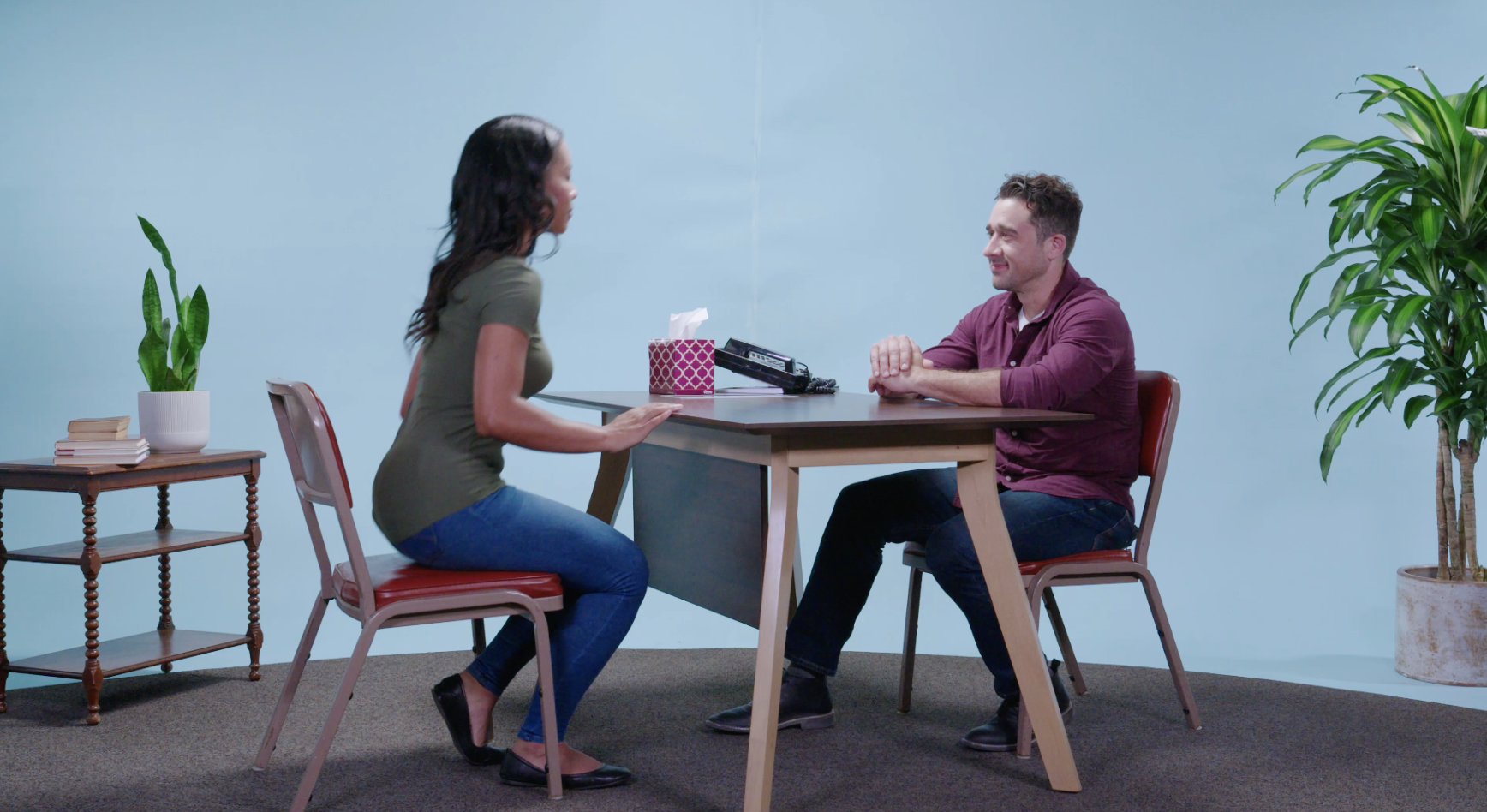 What risk factors are present here?
[Speaker Notes: Young child in the home
Storing guns in a way that they are easily accessible to at-risk people
Depression]
On a scale from no risk (0) to very high risk (10), how would you rate the level of risk in this case?
[Speaker Notes: Low risk]
What type(s) of harm would you be worried about in this case?
[Speaker Notes: Unintentional injury]
If you were in Julian’s shoes, would you recommend that Tonya get rid of the gun?
[Speaker Notes: No, as a clinician in this scenario it is important to take a harm reduction approach and respect Tonya’s decision to own firearms. Think about proposing steps, including small steps, that will help reduce risk. Sometimes the safest scenario might not be achievable, so a safer scenario is the goal.]
Case Study 2: Clip 2
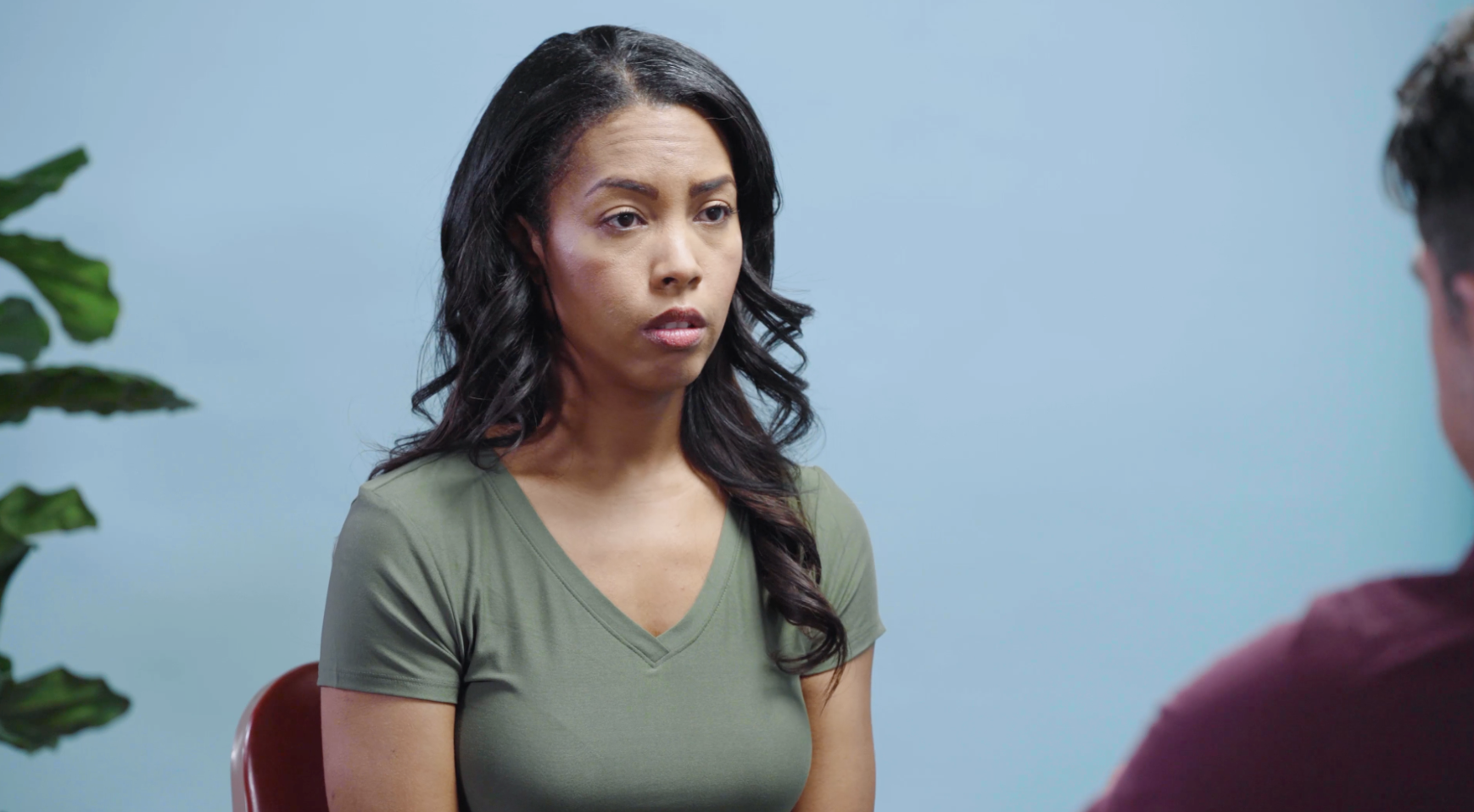 If you were in Julian’s shoes, what would you do to reduce the risk of firearm injury?
[Speaker Notes: Give Tonya information about safe storage of firearms, such as a quick access lockbox 
Recommend a training on safe firearm handling]
Case Study 2: Clip 3
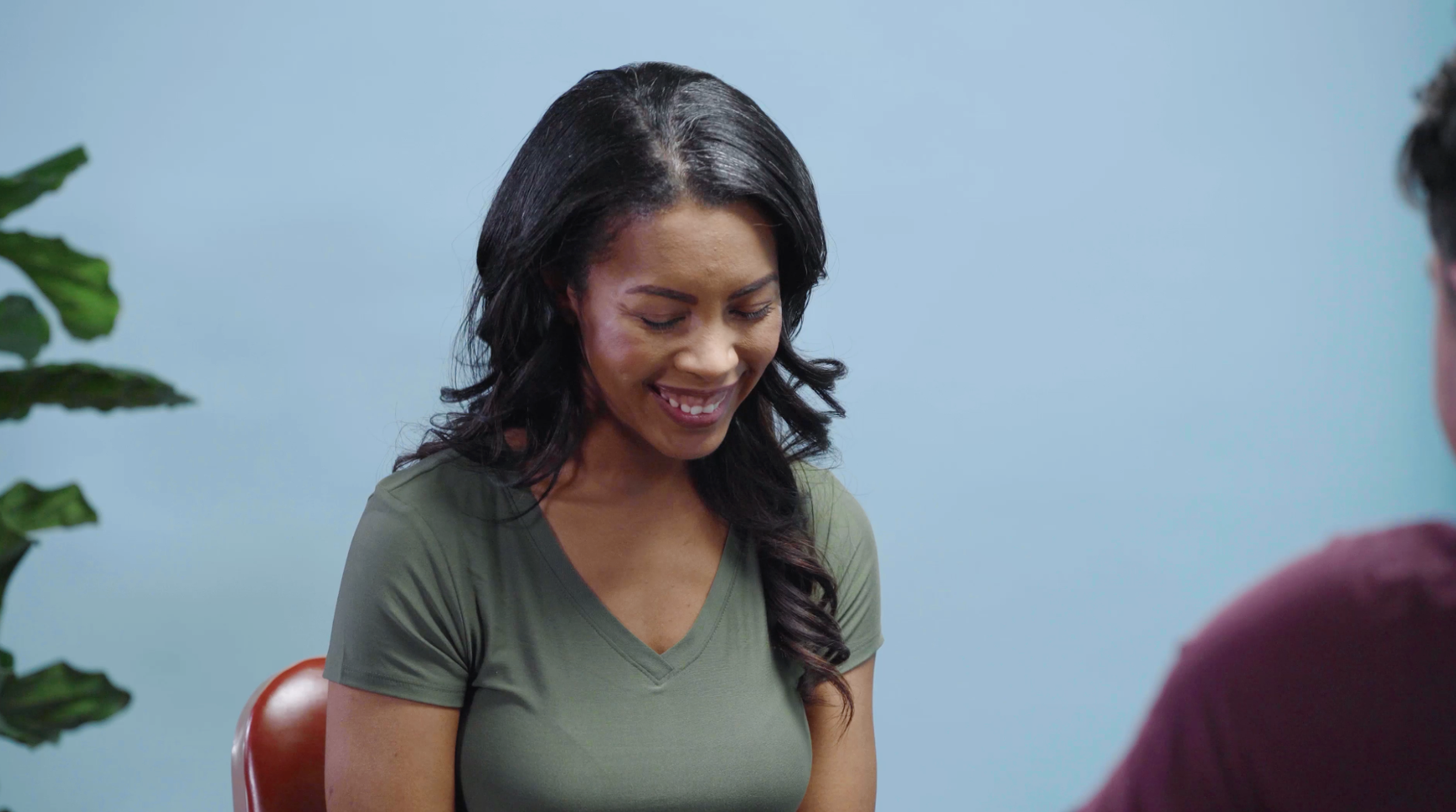 In this case, Tonya was willing to follow Julian's recommendations. What might  you do if a patient weren’t as willing to collaborate?
[Speaker Notes: Whenever possible, take a collaborative approach
Respectfully emphasize why access to firearms is clinically relevant 
Reinforce the goal, keeping the patient or someone else safe
Explore the patient’s reasons for not wanting to answer or engage 
Ensure the patient has access to resources about safer firearm storage 
If the risk is non-emergent, defer discussion to a later visit; a patient has the right to not discuss firearm ownership if they so choose]